Electron Accelerationand Propagationand the Thermal Responsein Solar Flares
Gordon D. HolmanNASA/Goddard Space Flight Center
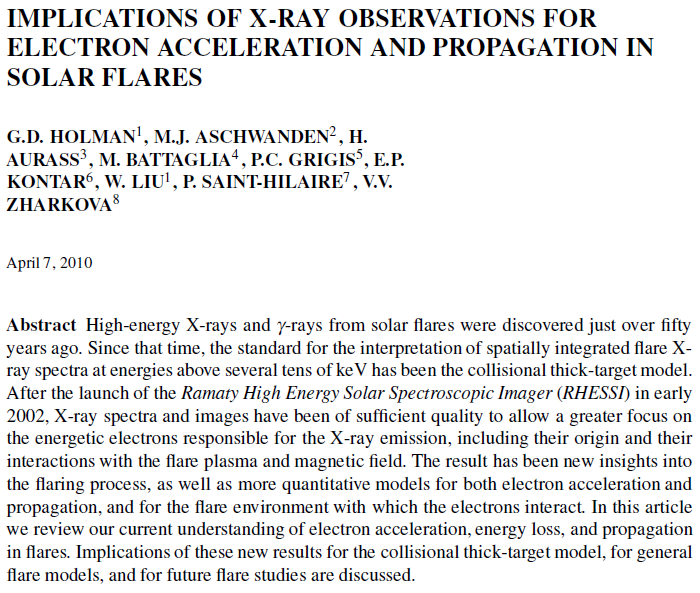 Chapter 3
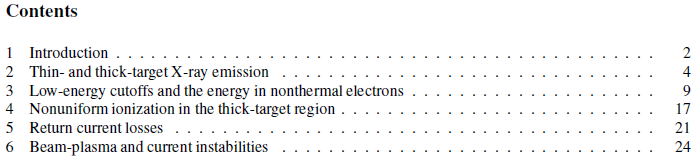 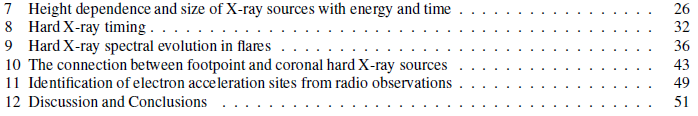 The Collisional Thick-Target Model
Electrons are accelerated in the corona and stream downward along magnetic field lines to the denser transition region and chromosphere, where they are thermalized and a high flux of X-ray bremsstrahlung is emitted.  
The collisional thick-target model allows the energy flux (power, ergs/s) in accelerated electrons above some reference energy E to be determined.
What is the Total Power in Accelerated Electrons?  What is the low-energy cutoff?
Upper limit on the low-energy cutoffLower limit on the total beam power
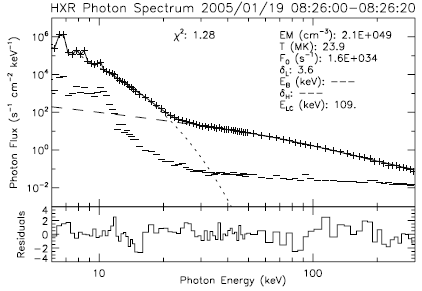 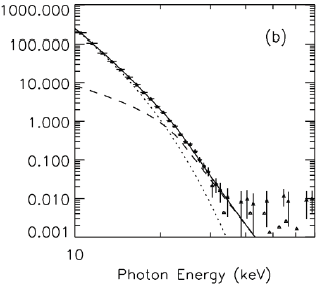 Well determined value for the low-energy cutoff
Upper and lower limits on the low-energy cutoff
Sui et al. 2005Warmuth et al. 2009
Chapter 3
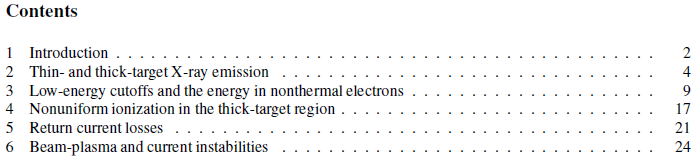 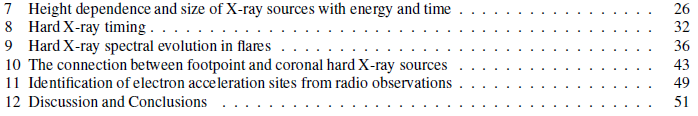 What happens to the electrons between the acceleration region and the thick-target region?
Are the spectral shape and low-energy cutoff a characteristic of the acceleration process, or something that happened during propagation?
Electron energy losses during propagation affect the thermal response of the flare plasma.
Nonuniform Ionization
Higher energy electrons lose energy in neutral plasma while lower energy electrons lose their energy in fully ionized plasma.  
Kink in spectrum at characteristic energy ENUI which determines the column density N(x) = n(x)dx at which the ionization change occurs.
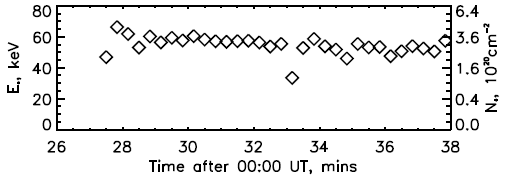 2002 July 23 Flare (Kontar et al. 2003)
Return-Current Losses
Flatten the X-ray spectrum below an energy determined by the potential drop associated with the return-current electric field
Can result in the deposition of much of the electron energy in the upper part of the flare loop
Depend on the electron flux density (cm-2 s-1)
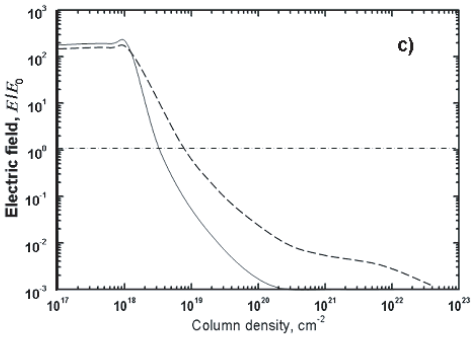 Zharkova & Gordovskyy 2006
Chapter 3
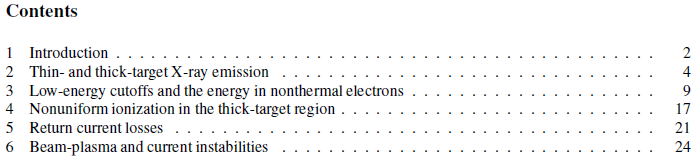 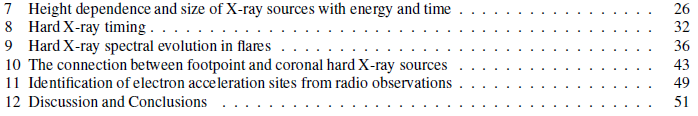 Loop Density Structure from Dependence of X-ray Source Position on Photon Energy
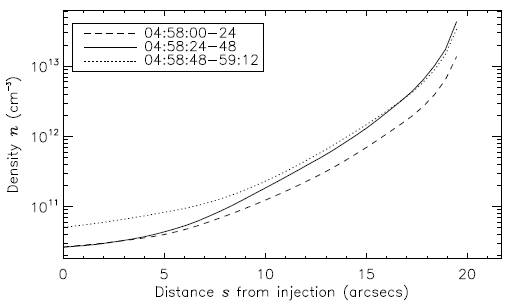 Chromospheric Evaporation
Liu et al. 2006
Chromospheric Evaporation Studies with SOHO CDS or Hinode and RHESSI
Milligan et al. (2006), Brosius & Holman (2007), Milligan (2008), Milligan & Dennis (2009), Brosius & Holman (2010)
Problem: It is difficult to obtain co-spatial slit spectrograph and hard X-ray observations
Problem: Chromospheric evaporation depends on the electron energy flux density (erg cm-2 s-1) while the thick-target model gives the energy flux (erg s-1).
Time Evolution of Spectral Line Intensities (Allred et al. 2005)
Constant heating by a double-power-law electron beam with low = 3, Ebreak = 105 keV, high = 4, Ecutoff = 37 keV.
F0 = 1 × 1011 erg cm-2 sec-1
F0 = 1 × 1010 erg cm-2 sec-1
Ly  1216 Å
H  6563 Å
He II 304 Å
Ca II K 3934 Å
Explosive phase begins after 1 s
Explosive phase begins after 73 s
Abbett & Hawley 1999: Single-power-law electron distribution with  = 5 and Ecutoff = 20 keV.  Explosive phase begins after 27 s for F0 = 1 × 1010 erg cm-2 sec-1
Line Shape vs. Time for F0 = 1 × 1010 erg cm-2 sec-1 (Allred et al. 2005)
Nonthermal Proton Beam Charge-Exchange Emission (Fang et al. 1995)
1026 Å
1216 Å
Power-law proton beam with F0 = 5 × 1010 erg cm-2 sec-1 and  = 4 above 150 keV
Desired X-ray/Gamma-ray Instrument Properties
Same imaging spectroscopy capabilities as RHESSI or better
Greater dynamic range than RHESSI
Better gamma-ray sensitivity and resolution
Desired EUV Spectrometer Properties
Field of view  size of a typical active region or greater
Spectra throughout this field with a spatial resolution  10 arcsec or better
Spectral bands covering H Ly , Ly , He II 304 Å, Ca II K, He I 584.3 Å, O V 629.7 Å, Si XII 520.7 Å, Mg X 624.9 Å, Fe XIX 592.2 Å, + ???
/ at Ly   24,000 or better, covering at least 30 Å.  
High dynamic range for Ly  and weaker lines and coronal heating (nonflaring) diagnostics
Possible problem at Ly : geocoronal scattering